Year 9 who need a break from day of the dead, have a go at following the step by step guide that’s influenced by Ian Murphy. 

Aim higher and work ontop of interesting papers.
Newspaper
Magazines 
Envelopes
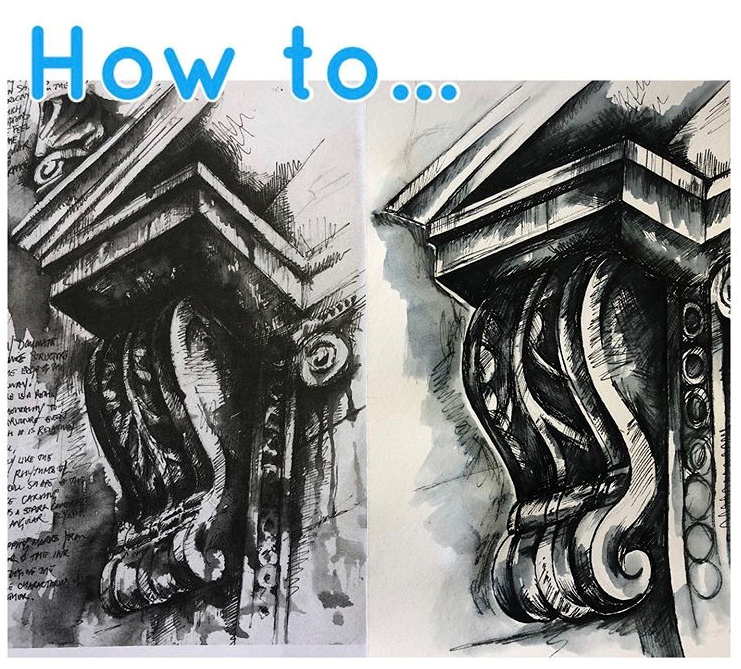 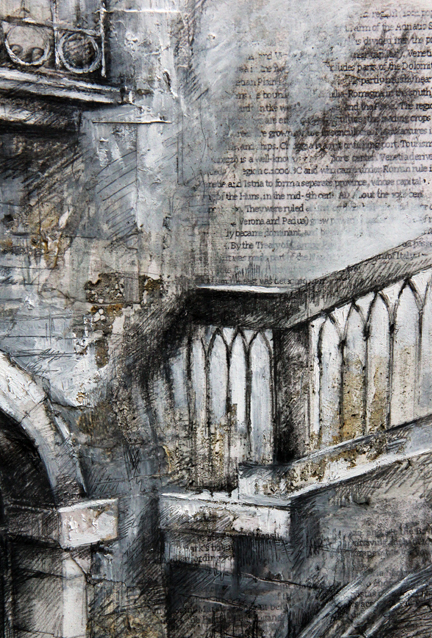 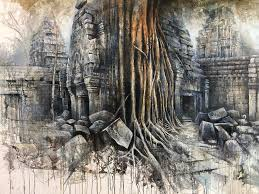 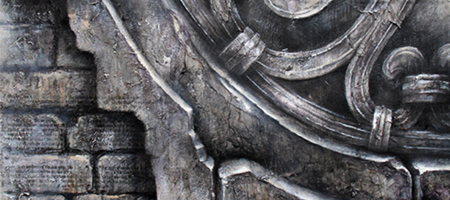 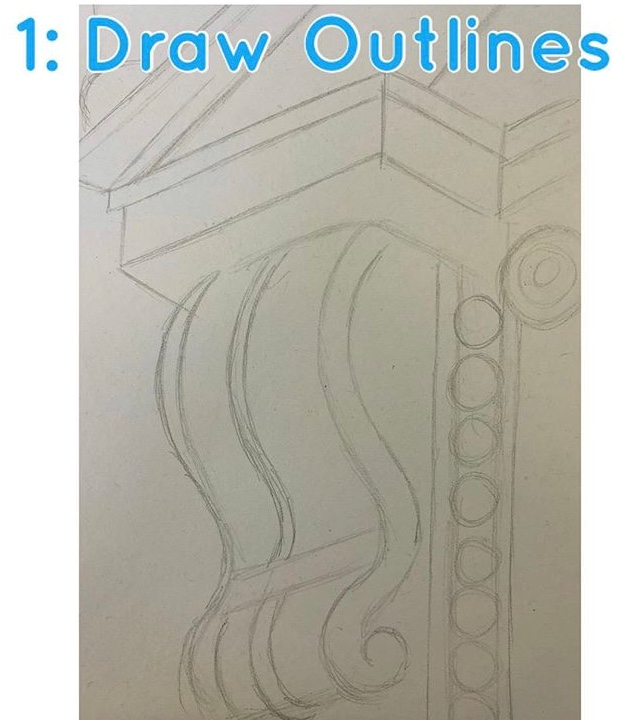 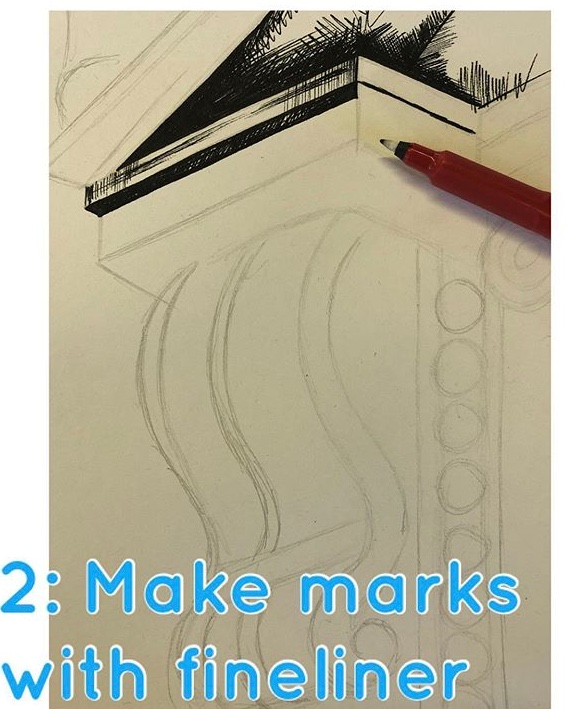 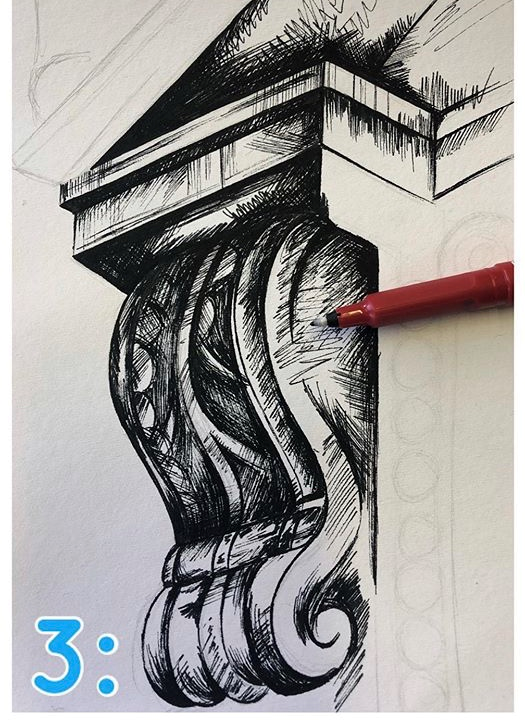 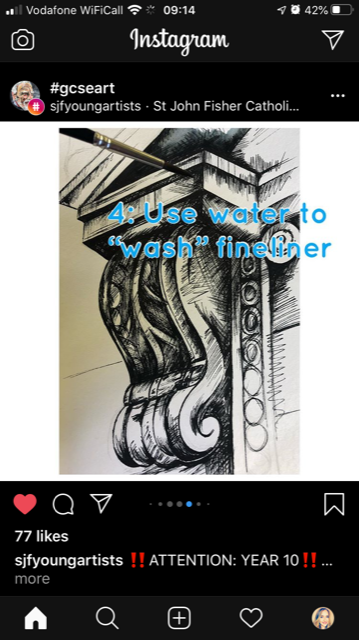 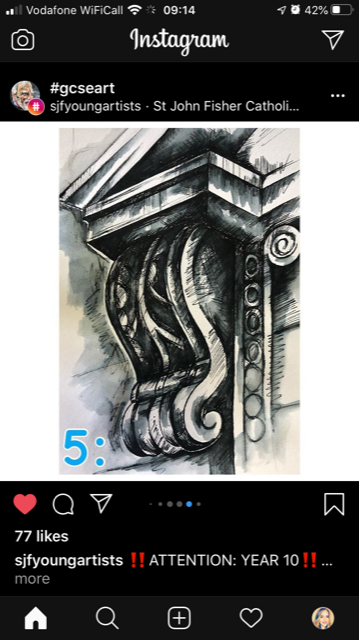 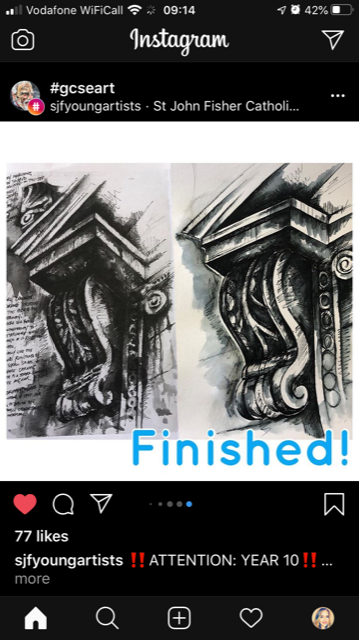